Spelling Y6
Mastering spellings: building on the foundations of phonics 

Autumn 1
Week 2
[Speaker Notes: These slides are the same as Y5 Summer 2 as this is a revisit and review half term]
Year 6  - Autumn 1
Week 2 - Monday
[Speaker Notes: Revisit and review the words from Y5 and challenge words  – I say, we say, you say
Ask children to write words only in their spelling book

Introduce the new spelling rule
Children to write the new spelling rule words and challenge words into books when the sentences are shown with the spelling word missing.

Read the extract with the class as choral reading.  Practise model of prosody etc.

Ask children to find the spelling words from the session in the text.

Then read allowed the chosen sentence for children to write fully in their books.

Show the extract and ask children to then edit their work to check they were correct in their dictation.]
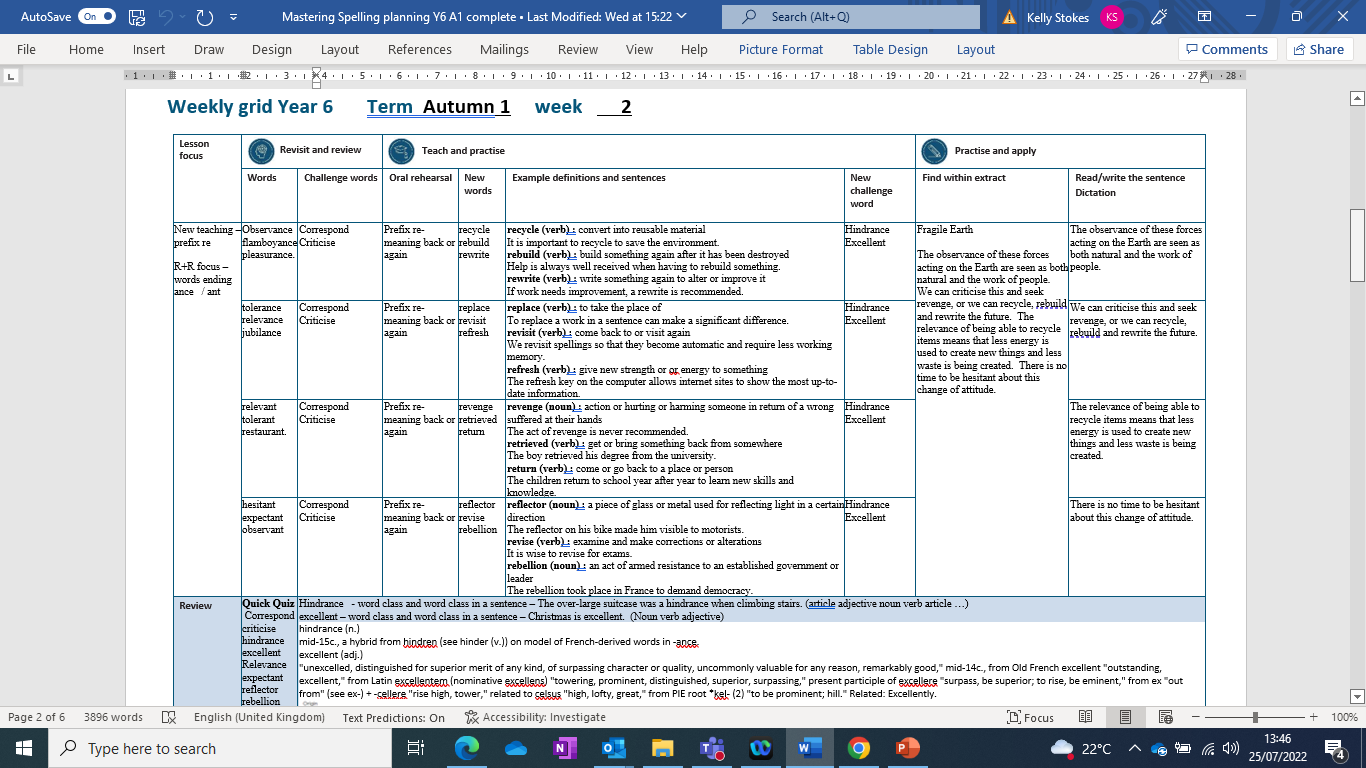 Let’s Revisit and Review…
Do you remember this challenge word?
correspond
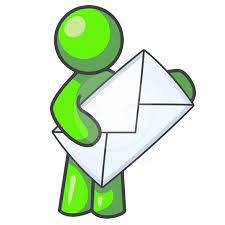 VERB
Definition – communicate by exchanging letters, emails and other messages
___________
Adults tend to correspond with work colleagues through emails.
Do you remember this challenge word?
criticise
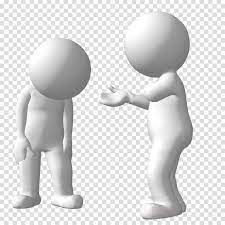 VERB
Definition – indicate the faults of (someone or something) in a disapproving way
Always be respectful when you criticise a piece of writing.
________
Words ending-ance and -ant
-ance
-anceUse –ant and –ance/–ancy if there is a related word with a /æ/ or /eɪ/ soundin the right position; –ation endings are often a clue.
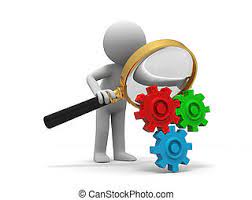 observance
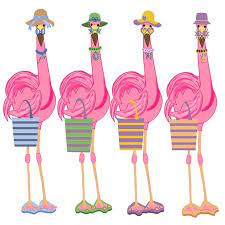 flamboyance
Let’s Teach and Practise
The prefix re-
re-
re-meaning ‘back’ or ‘again’
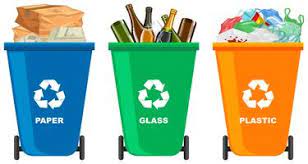 recycle
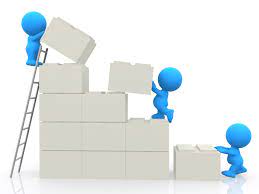 rebuild n
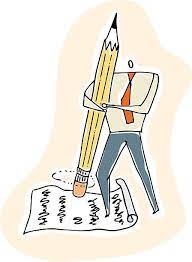 rewrite
recycle
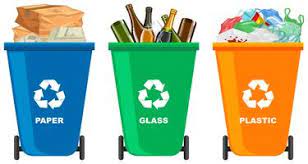 re + cycle = recycle
VERB
Definition – convert into usable material
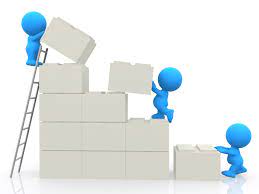 rebuild
re + build = rebuild
VERB
Definition – build something again after it has been destroyed
rewrite
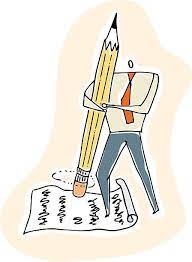 re + write = rewrite
VERB
Definition – write something again or alter or improve it
_______
It is important to recycle to save the environment.
Help is always well received when having to rebuild something.
_______
If work needs improvement, a rewrite is recommended.
_______
New CHALLENGE words.
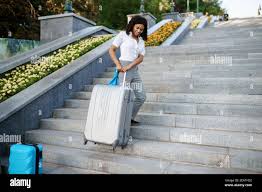 hindrance
NOUN
Definition - a thing that provides resistance, delay, or obstruction to something or someone
_________
The over-large suitcase was a hindrance when climbing the stairs.
excellent
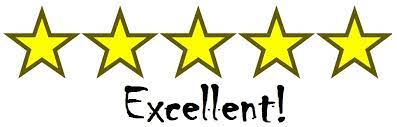 ADJECTIVE
Definition - extremely good; outstanding
Christmas is excellent.
_________
Let’s Practise and Apply.
Can you spot the spelling rule words and the challenge words?
Fragile Earth The observance of these forces acting on the Earth are seen as both natural and the work of people.  We can criticise this and seek revenge, or we can recycle, rebuild and rewrite the future.  The relevance of being able to recycle items means that less energy is used to create new things and less waste is being created.  There is no time to be hesitant about this change of attitude.
Fragile Earth The observance of these forces acting on the Earth are seen as both natural and the work of people.  We can criticise this and seek revenge, or we can recycle, rebuild and rewrite the future.  The relevance of being able to recycle items means that less energy is used to create new things and less waste is being created.  There is no time to be hesitant about this change of attitude.
Write this sentence as I dictate it to you.
[Speaker Notes: The observance of these forces acting on the Earth are seen as both natural and the work of people.]
Did you write it correctly?
Edit your work and make sure you have it correct.
Can you underline the spelling word that we have covered in this session?
The observance of these forces acting on the Earth are seen as both natural and the work of people.
Year 6  - Autumn 1
Week 2 - Tuesday
[Speaker Notes: Revisit and review the words from Y5 and challenge words  – I say, we say, you say
Ask children to write words only in their spelling book

Introduce the new spelling rule

Children to write the new spelling rule words and challenge words into books when the sentences are shown with the spelling word missing.

Read the extract with the class as choral reading.  Practise model of prosody etc.

Ask children to find the spelling words from the session in the text.

Then read allowed the chosen sentence for children to write fully in their books.

Show the extract and ask children to then edit their work to check they were correct in their dictation.]
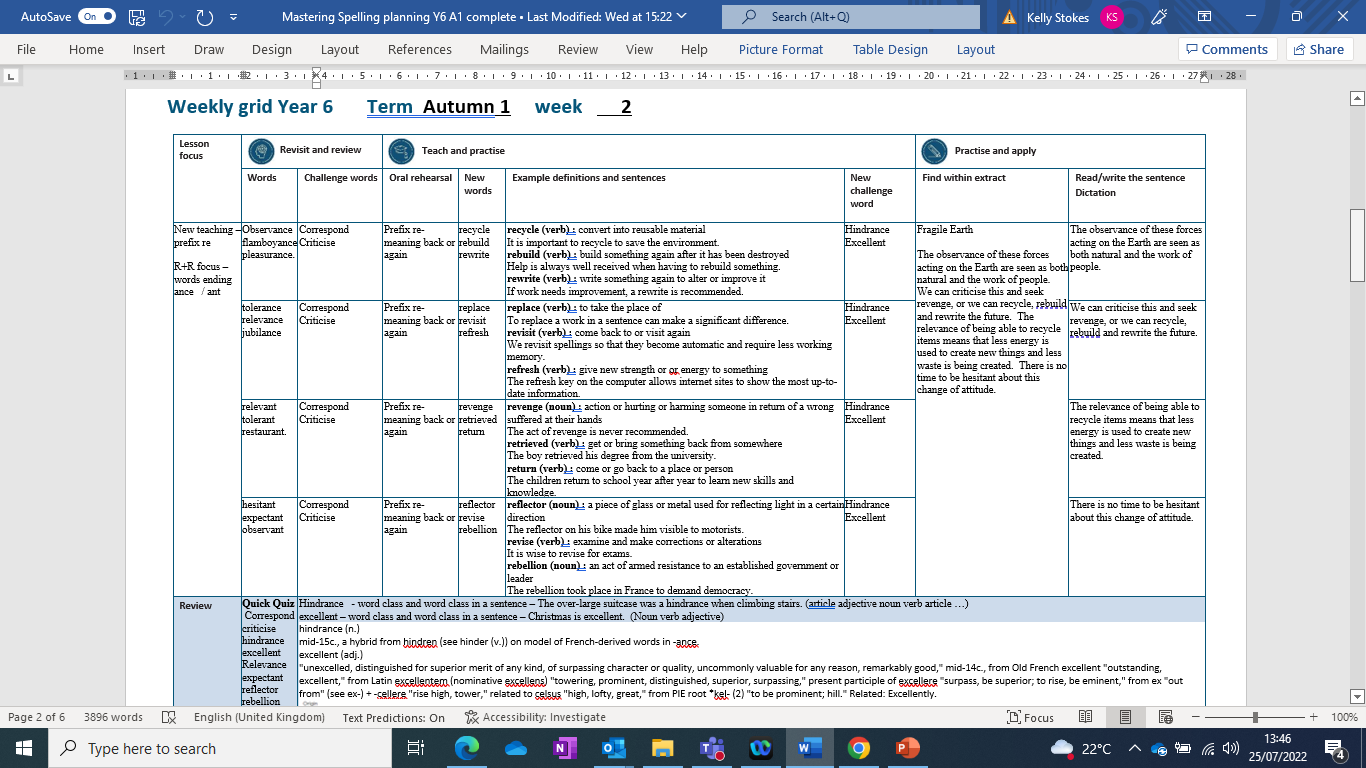 Let’s Revisit and Review…
Do you remember this challenge word?
correspond
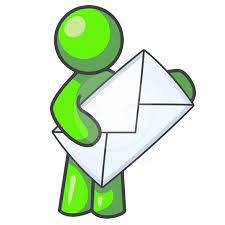 VERB
Definition – communicate by exchanging letters, emails and other messages
___________
Adults tend to correspond with work colleagues through emails.
Do you remember this challenge word?
criticise
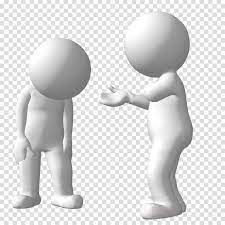 VERB
Definition – indicate the faults of (someone or something) in a disapproving way
Always be respectful when you criticise a piece of writing.
________
Words ending-ance and -ant
-ance
-anceUse –ant and –ance/–ancy if there is a related word with a /æ/ or /eɪ/ soundin the right position; –ation endings are often a clue.
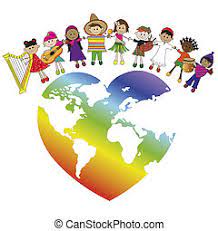 tolerance
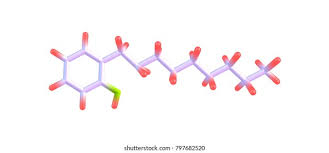 relevance
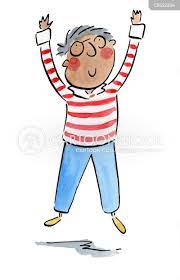 jubilance
Let’s Teach and Practise
The prefix re-
re-
re-meaning ‘back’ or ‘again’
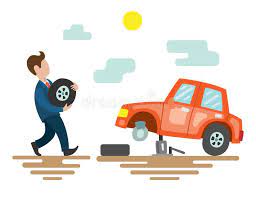 replace
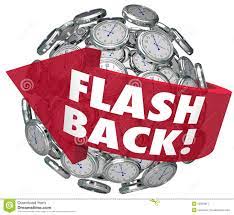 revisit n
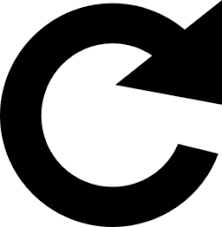 refresh
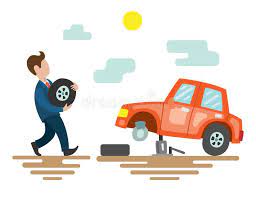 replace
re + place = replace
VERB
Definition – to take the place of
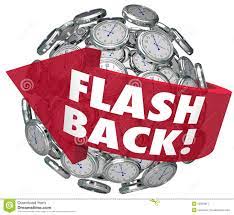 revisit
re + visit = revisit
VERB
Definition – come back or visit again
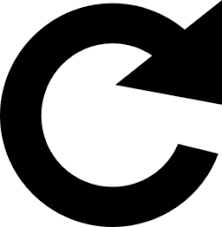 refresh
re + fresh = refresh
VERB
Definition – give new strength or energy to something
_______
To replace a word in a sentence can make a significant difference.
_______
We revisit spellings so that they become automatic and require less working memory.
_______
The refresh key on the computer allows internet sites to show the most up-to-date information.
New CHALLENGE words.
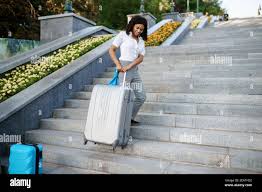 hindrance
NOUN
Definition - a thing that provides resistance, delay, or obstruction to something or someone
_________
The over-large suitcase was a hindrance when climbing the stairs.
excellent
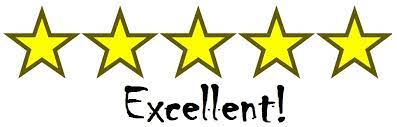 ADJECTIVE
Definition - extremely good; outstanding
Christmas is excellent.
_________
Let’s Practise and Apply.
Can you spot the spelling rule words and the challenge words?
Fragile Earth The observance of these forces acting on the Earth are seen as both natural and the work of people.  We can criticise this and seek revenge, or we can recycle, rebuild and rewrite the future.  The relevance of being able to recycle items means that less energy is used to create new things and less waste is being created.  There is no time to be hesitant about this change of attitude.
Fragile Earth The observance of these forces acting on the Earth are seen as both natural and the work of people.  We can criticise this and seek revenge, or we can recycle, rebuild and rewrite the future.  The relevance of being able to recycle items means that less energy is used to create new things and less waste is being created.  There is no time to be hesitant about this change of attitude.
Write this sentence as I dictate it to you.
[Speaker Notes: We can criticise this and seek revenge, or we can recycle, rebuild and rewrite the future.]
Did you write it correctly?
Edit your work and make sure you have it correct.
Can you underline the spelling word that we have covered in this session?
We can criticise this and seek revenge, or we can recycle, rebuild and rewrite the future.
Year 6  - Autumn 1
Week 2 - Wednesday
[Speaker Notes: Revisit and review the words from Y5 and challenge words  – I say, we say, you say
Ask children to write words only in their spelling book

Introduce the new spelling rule

Children to write the new spelling rule words and challenge words into books when the sentences are shown with the spelling word missing.

Read the extract with the class as choral reading.  Practise model of prosody etc.

Ask children to find the spelling words from the session in the text.

Then read allowed the chosen sentence for children to write fully in their books.

Show the extract and ask children to then edit their work to check they were correct in their dictation.]
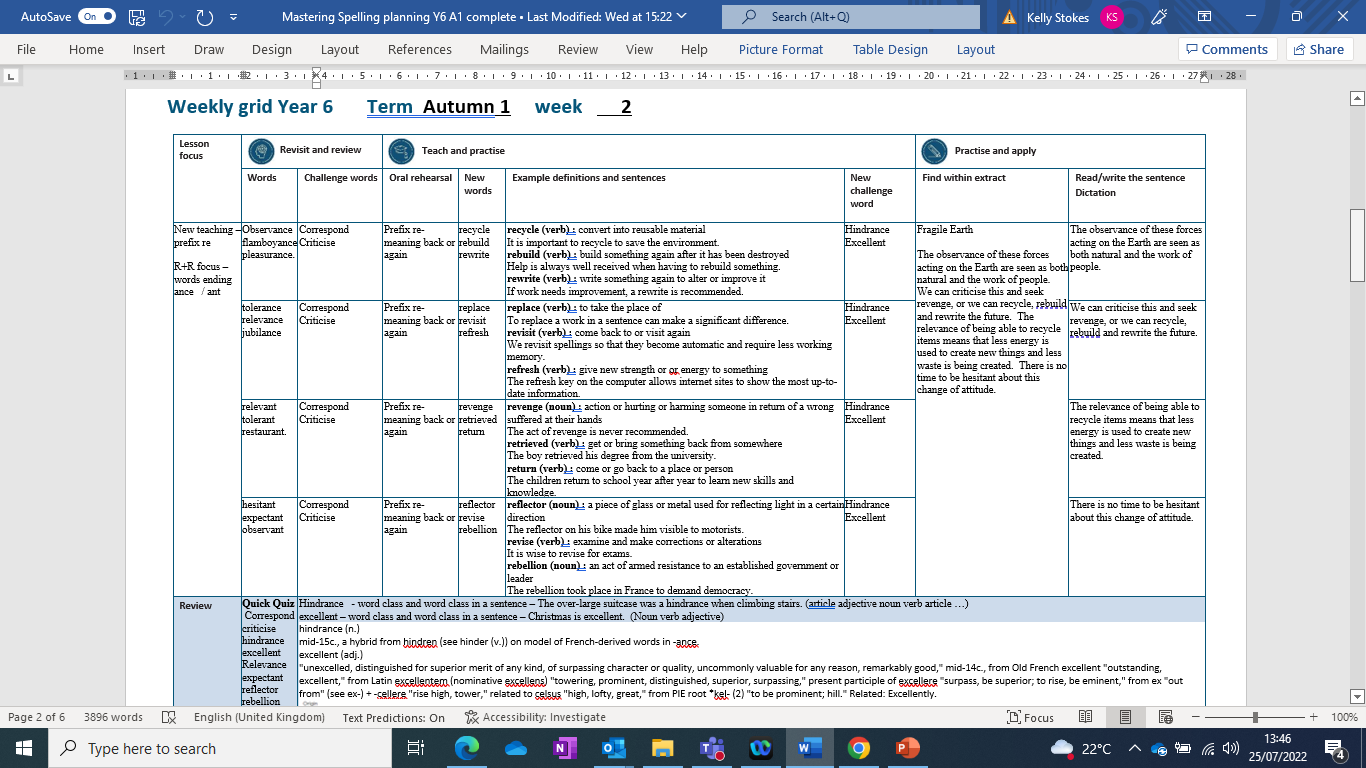 Let’s Revisit and Review…
Do you remember this challenge word?
correspond
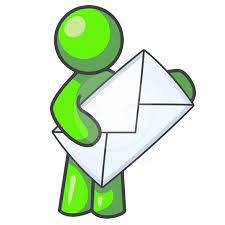 VERB
Definition – communicate by exchanging letters, emails and other messages
___________
Adults tend to correspond with work colleagues through emails.
Do you remember this challenge word?
criticise
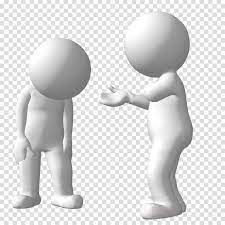 VERB
Definition – indicate the faults of (someone or something) in a disapproving way
Always be respectful when you criticise a piece of writing.
________
Words ending-ance and -ant
-ance
-anceUse –ant and –ance/–ancy if there is a related word with a /æ/ or /eɪ/ soundin the right position; –ation endings are often a clue.
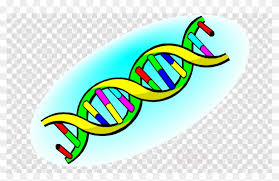 relevant
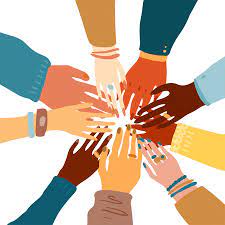 tolerant
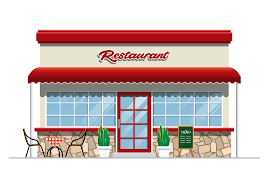 restaurant
Let’s Teach and Practise
The prefix re-
re-
re-meaning ‘back’ or ‘again’
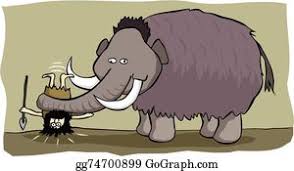 revenge
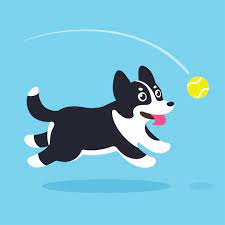 retrieved n
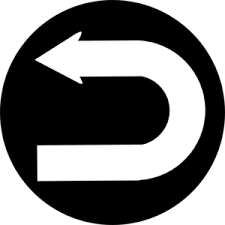 return
revenge
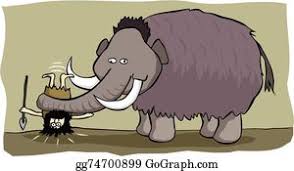 re + venge = revenge
NOUN
Definition – action or hurting or harming someone in return of a wrong suffered at their hands
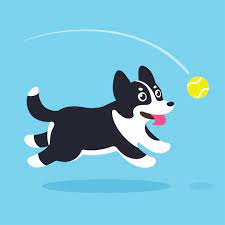 retrieved
re + trieved = retrieved
VERB
Definition – get or bring something back from somewhere
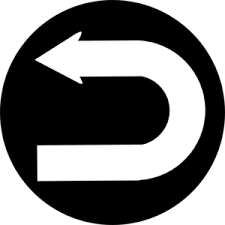 return
re + turn = return
VERB
Definition – come or go back to a place or person
_______
The act of revenge is never recommended.
_________
The boy retrieved his degree from the university.
______
The children return to school year after year to learn new skills and knowledge.
New CHALLENGE words.
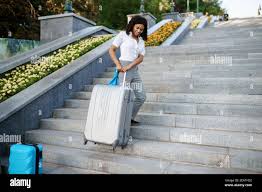 hindrance
NOUN
Definition - a thing that provides resistance, delay, or obstruction to something or someone
_________
The over-large suitcase was a hindrance when climbing the stairs.
excellent
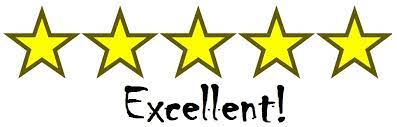 ADJECTIVE
Definition - extremely good; outstanding
Christmas is excellent.
_________
Let’s Practise and Apply.
Can you spot the spelling rule words and the challenge words?
Fragile Earth The observance of these forces acting on the Earth are seen as both natural and the work of people.  We can criticise this and seek revenge, or we can recycle, rebuild and rewrite the future.  The relevance of being able to recycle items means that less energy is used to create new things and less waste is being created.  There is no time to be hesitant about this change of attitude.
Fragile Earth The observance of these forces acting on the Earth are seen as both natural and the work of people.  We can criticise this and seek revenge, or we can recycle, rebuild and rewrite the future.  The relevance of being able to recycle items means that less energy is used to create new things and less waste is being created.  There is no time to be hesitant about this change of attitude.
Write this sentence as I dictate it to you.
[Speaker Notes: The relevance of being able to recycle items means that less energy is used to create new things and less waste is being created.]
Did you write it correctly?
Edit your work and make sure you have it correct.
Can you underline the spelling word that we have covered in this session?
The relevance of being able to recycle items means that less energy is used to create new things and less waste is being created.
Year 6  - Autumn 1
Week 2 - Thursday
[Speaker Notes: Revisit and review the words from Y5 and challenge words  – I say, we say, you say
Ask children to write words only in their spelling book

Introduce the new spelling rule

Children to write the new spelling rule words and challenge words into books when the sentences are shown with the spelling word missing.

Read the extract with the class as choral reading.  Practise model of prosody etc.

Ask children to find the spelling words from the session in the text.

Then read allowed the chosen sentence for children to write fully in their books.

Show the extract and ask children to then edit their work to check they were correct in their dictation.]
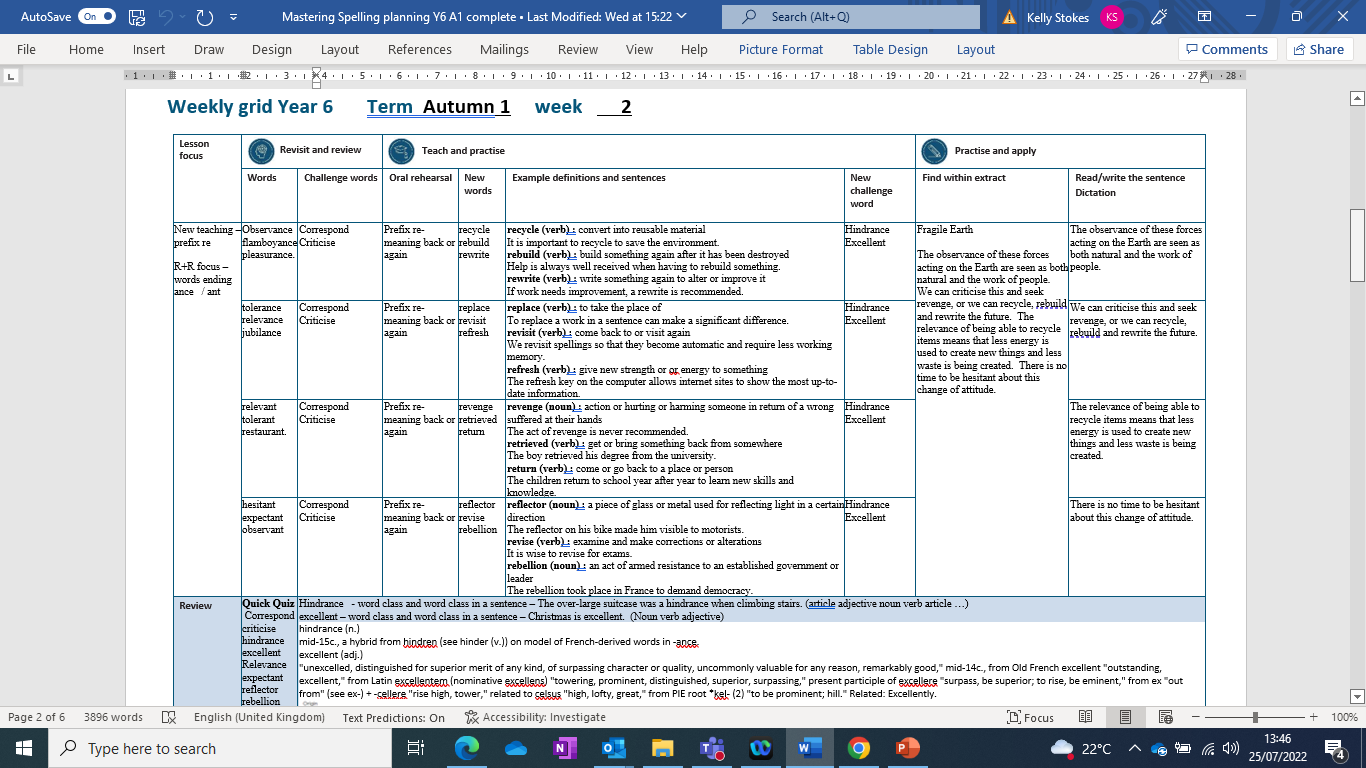 Let’s Revisit and Review…
Do you remember this challenge word?
correspond
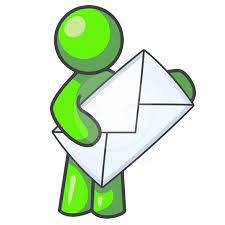 VERB
Definition – communicate by exchanging letters, emails and other messages
___________
Adults tend to correspond with work colleagues through emails.
Do you remember this challenge word?
criticise
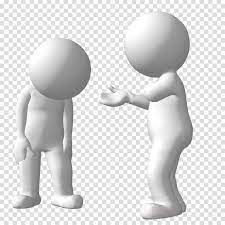 VERB
Definition – indicate the faults of (someone or something) in a disapproving way
Always be respectful when you criticise a piece of writing.
________
Words ending-ance and -ant
-ance
-anceUse –ant and –ance/–ancy if there is a related word with a /æ/ or /eɪ/ soundin the right position; –ation endings are often a clue.
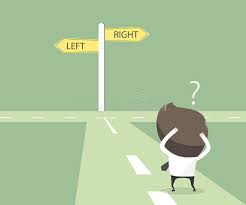 hesitant
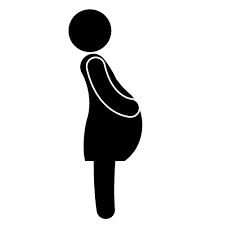 expectant
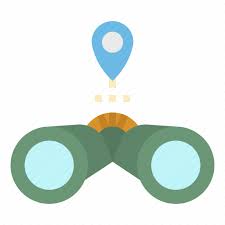 observant
Let’s Teach and Practise
The prefix re-
re-
re-meaning ‘back’ or ‘again’
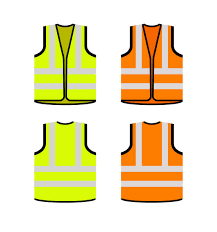 reflector
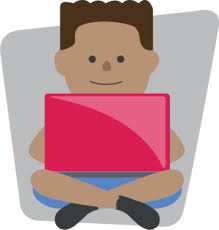 revise n
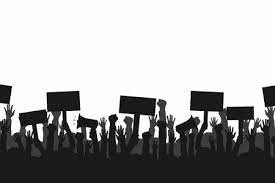 rebellion
reflector
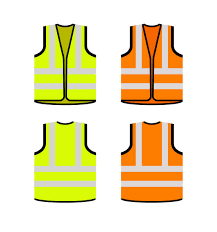 re + flector = reflector
NOUN
Definition – a piece of material used for reflecting light in a certain direction
revise
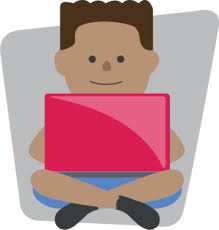 re + vise = revise
VERB
Definition – examine and make corrections or alterations
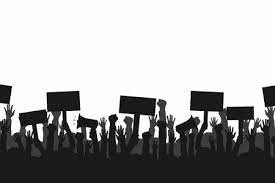 rebellion
re + bellion = rebellion
NOUN
Definition – an act of armed resistance to an established government or leader
________
The reflector on his bike made him visible to motorists.
It is wise to revise for exams.
______
________
The rebellion took place in France to demand democracy.
New CHALLENGE words.
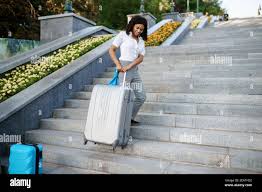 hindrance
NOUN
Definition - a thing that provides resistance, delay, or obstruction to something or someone
_________
The over-large suitcase was a hindrance when climbing the stairs.
excellent
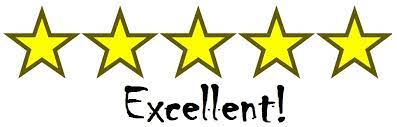 ADJECTIVE
Definition - extremely good; outstanding
Christmas is excellent.
_________
Let’s Practise and Apply.
Can you spot the spelling rule words and the challenge words?
Fragile Earth The observance of these forces acting on the Earth are seen as both natural and the work of people.  We can criticise this and seek revenge, or we can recycle, rebuild and rewrite the future.  The relevance of being able to recycle items means that less energy is used to create new things and less waste is being created.  There is no time to be hesitant about this change of attitude.
Fragile Earth The observance of these forces acting on the Earth are seen as both natural and the work of people.  We can criticise this and seek revenge, or we can recycle, rebuild and rewrite the future.  The relevance of being able to recycle items means that less energy is used to create new things and less waste is being created.  There is no time to be hesitant about this change of attitude.
Write this sentence as I dictate it to you.
[Speaker Notes: There is no time to be hesitant about this change of attitude.]
Did you write it correctly?
Edit your work and make sure you have it correct.
Can you underline the spelling word that we have covered in this session?
There is no time to be hesitant about this change of attitude.
Year 6  - Autumn 1
Week 2 - Friday
[Speaker Notes: Click through the slides for all the R+R words for the week (both the focus and the challenge words)
Click through the slides for all the new learning this week]
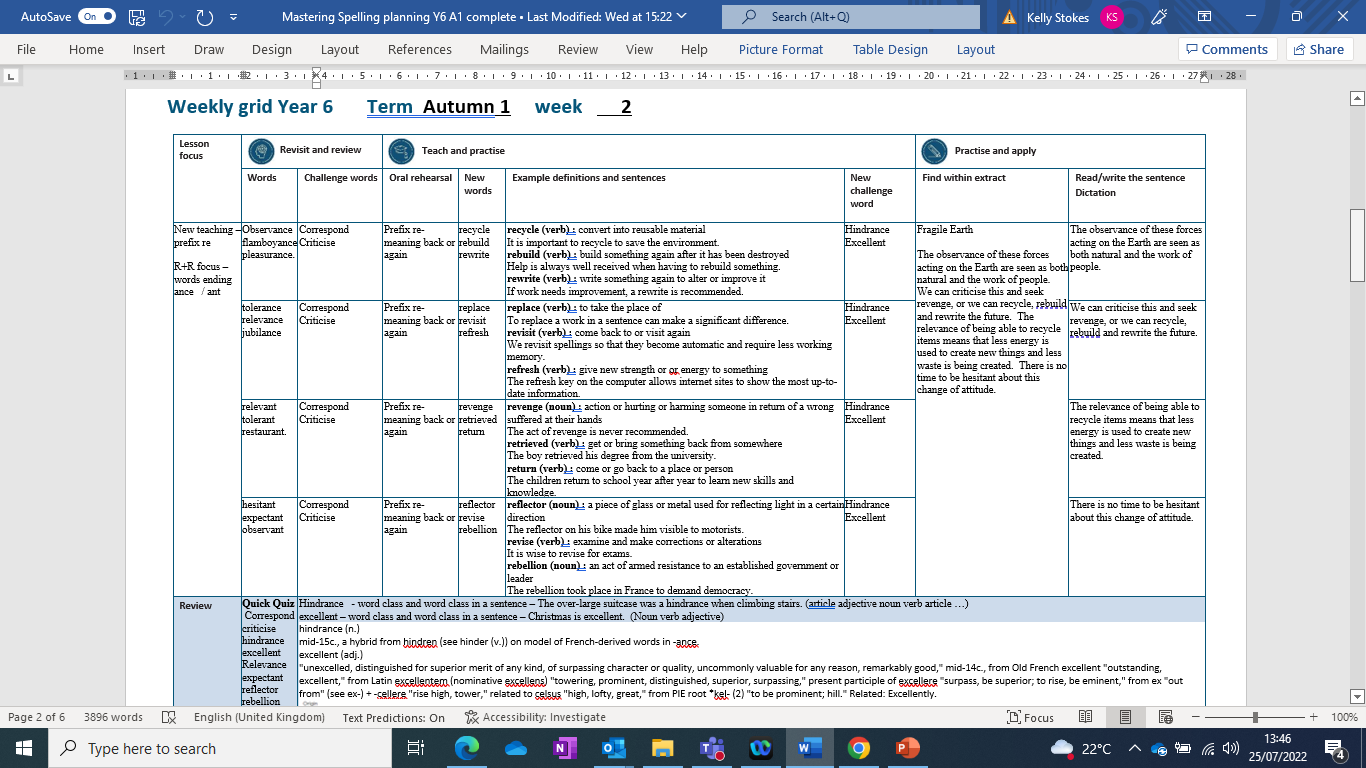 Old challenge words…
correspond
criticise
Old spelling rule words…
observance
flamboyance
tolerance
relevance
jubilance
relevant
tolerant
restaurant
hesitant
expectant
observant
New spelling rule words…
recycle
rebuild
rewrite
replace
revisit
refresh
revenge
retired
return
reflector
revise
rebellion
New challenge words…
hindrance
excellent
Quick Quiz time…
[Speaker Notes: Say these words for the quiz
Correspond criticise hindrance excellent relevance expectant reflector rebellion revenge recycle]
Did you get them correct?
Edit your work.

correspond criticise hindrance excellent relevance expectant reflector rebellion revenge recycle
[Speaker Notes: Say these words for the quiz
unhappy undress unable actual learn mishap mistreat misprint mislead mistrust]
Word class time…
The over-large suitcase was a hindrance when climbing the stairs.
determiner adjective noun verb article noun adverb verb article noun
[Speaker Notes: Ask for these words to be classed]
Christmas is excellent.
noun verb adjective
Etymology 

The history of a word….
hindrance (n.)
mid-15c., a hybrid from hindren (see hinder (v.)) on model of French-derived words in -ance.
excellent (adj.)
"unexcelled, distinguished for superior merit of any kind, of surpassing character or quality, uncommonly valuable for any reason, remarkably good," mid-14c., from Old French excellent "outstanding, excellent," from Latin excellentem (nominative excellens) "towering, prominent, distinguished, superior, surpassing," present participle of excellere "surpass, be superior; to rise, be eminent," from ex "out from" (see ex-) + -cellere "rise high, tower," related to celsus "high, lofty, great," from PIE root *kel- (2) "to be prominent; hill." Related: Excellently
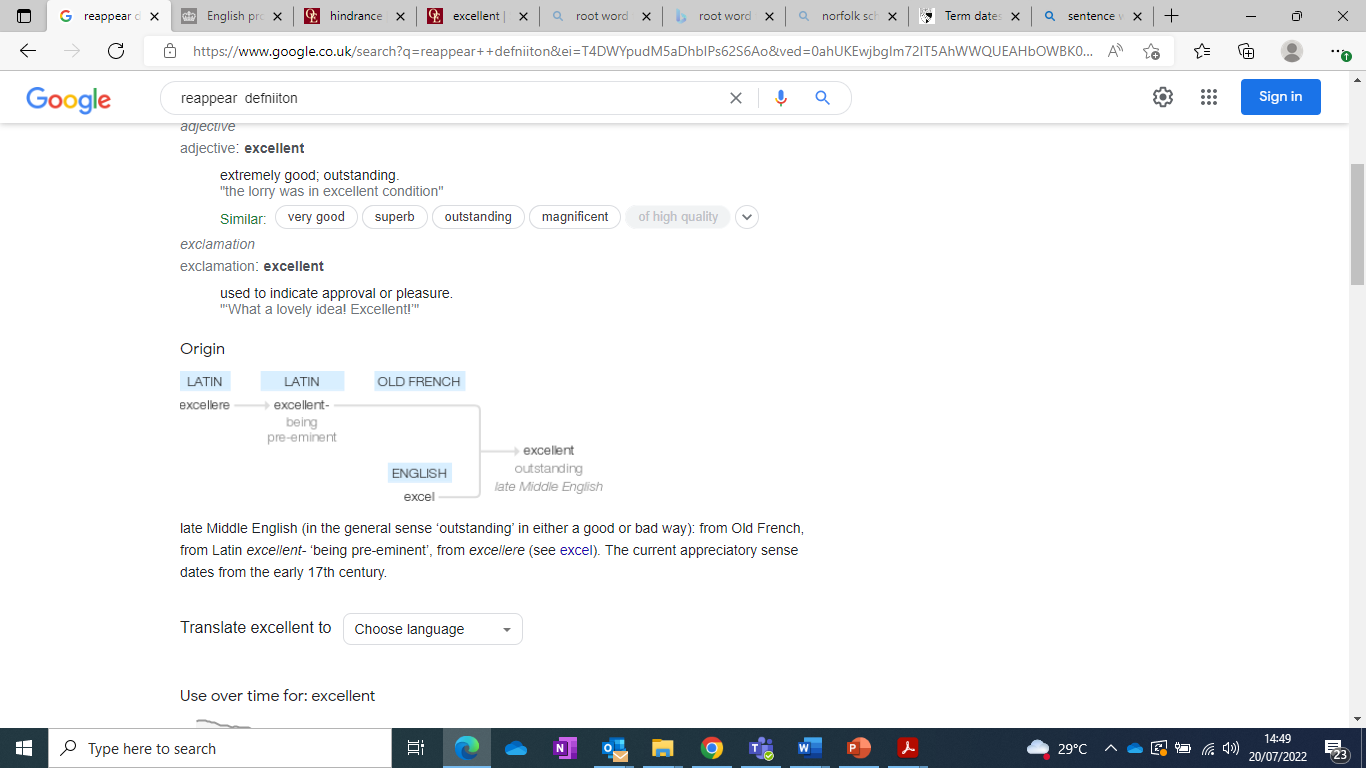 Let’s investigate….

Can you create SATs style questions for the words hindrance and excellent?
Can you produce a mark scheme to support your questions?